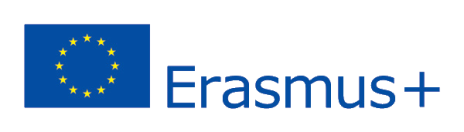 2020-1-UK01-KA201-079177
7.	Introduzione allo scripting
3D Worlds
Introduzione
Gli script possono far muovere, ascoltare, parlare, far funzionare un oggetto come veicolo o arma, cambiare colore, dimensione o forma.
 Uno script può far sì che un oggetto ascolti le vostre parole e vi risponda; gli script permettono persino agli oggetti di parlare tra loro.
 Se avete creato un mondo Second Life/OpenSimulator, tutto ciò che potete fare attraverso la finestra di modifica può essere fatto tramite uno script. Tutte le interazioni tra oggetti o tra avatar e oggetti avvengono tramite script.
introduzione
Lo scripting è più difficile da imparare rispetto alla manipolazione di base degli oggetti, ma è  molto gratificanti una volta che si fanno progressi. Per creare gli script può essere utile averne una copia sul disco rigido locale, dato che sono fondamentalmente solo testo, e modificarli con uno degli editor alternativi.
Il linguaggio LSL
LSL è il Linden Scripting Language. È il linguaggio in cui vengono scritti tutti gli script in OpenSimulator. 
La struttura di LSL si basa in gran parte su Java e C, entrambi linguaggi di programmazione ampiamente utilizzati nel mondo reale.
 Uno script in Second Life/OpenSimulator è un insieme di istruzioni che possono essere inserite in qualsiasi oggetto primitivo del mondo, ma non in un avatar.
Gli avatar, tuttavia, possono indossare oggetti scriptati. Gli script LSL sono scritti con un editor/compilatore integrato.
SCRIPT
Per creare uno script, selezionare un oggetto e andare alla scheda Contenuto del menu di modifica. Selezionare l'opzione "crea script" e aprirlo. 
Un oggetto può avere più file di script che lo controllano. Se si dispone di un set collegato, è possibile avere script nella primitiva ROOT, ma anche nelle singole parti di esso. 
In generale, i comandi LSL eseguiti nella primitiva ROOT avranno effetto sull'intero oggetto, mentre gli script nelle primitive individuali/figli avranno effetto solo su quelle parti.
STATI
Un file di script può contenere uno o più stati, ma solo uno di essi sarà attivo in un determinato momento. 
Uno stato è un blocco di codice che descrive il comportamento dell'oggetto. 
Più precisamente, lo stato contiene uno o più blocchi di eventi che specificano quando accadrà qualcosa (ad esempio, quando qualcuno fa clic sull'oggetto) e all'interno del blocco di eventi ci sono i comandi che specificano le azioni che avverranno in quel momento (ad esempio, cambiare il colore dell'oggetto).
STATi
Se sono stati definiti più stati, si può usare il comando stato per passare da uno stato all'altro. Ogni stato può avere blocchi di eventi completamente diversi, quindi avere più stati è utile quando si vuole che il comportamento dell'oggetto cambi radicalmente in alcuni punti.
EXAMPLE
Ecco un esempio molto semplice di script:
{
  state {
    touch_start(integer num) {
      llSay(0,”Hello! You clicked me!”);
    } 
  }
}
EVENTS
Cominciamo con alcuni degli eventi più comuni:
Ingresso stato: Evento attivato quando si entra nello stato, anche quando lo script viene resettato/modificato.
Touch_start: Evento attivato quando un utente fa clic sull'oggetto.
Collisione: Evento attivato quando un avatar entra in collisione con l'oggetto.
Sensore: Evento attivato quando un avatar si avvicina (in un raggio specifico) all'oggetto.
Timer: evento attivato periodicamente in base all'intervallo specificato.
Ascolta: Evento attivato quando viene inviato un messaggio in un canale, l'oggetto attende i messaggi.
link_message: Evento attivato quando un messaggio viene inviato a una parte specifica di un insieme collegato.
FUNzioni
Le funzioni si trovano all'interno degli eventi e sono definite dall'utente o sono funzioni base. Le funzioni base iniziano con due L minuscole, come ad esempio: llSay(). Le funzioni utilizzano "argomenti" o valori nelle parentesi che le chiamano. Il linguaggio LSL utilizza il pass-by-value per tutti i tipi.
FUNzioni
Ecco alcune azioni utili che si possono eseguire e le corrispondenti funzioni LSL per farlo.
Inviare un messaggio di chat (llSay)
Cambiare colore (llSetColor)
Cambiare la texture (llSetTexture)
Modificare la trasparenza (llSetAlpha)
Modificare la posizione (llSetPos)
Ruota l'oggetto (llTargetOmega)
Viene dato un oggetto all'avatar (llGiveInventory)
L'oggetto si ferma/sospende per X secondi tra due azioni (llSleep)
Tipi di variabili
Il linguaggio LSL supporta i seguenti tipi di variabili:
Integer (un numero intero)
String (un valore stringa)
Float (un numero in virgola mobile)
List (insieme di valori che possono essere di tipi diversi)
Vector (un gruppo di tre valori float, comunemente utilizzato per posizioni, velocità e colori).
È possibile definire variabili globali al di fuori degli stati che saranno accessibili dall’esterno.
Controllo di flusso
Il controllo del flusso all'interno di una funzione o di un evento è simile a quello di altri linguaggi di programmazione. È possibile controllare il flusso dei comandi con: 
if / else
for, while, do-while
salto, ritorno
Stato
OPERATORi
Anche gli operatori utilizzati sono simili a quelli di altre lingue:
Operatori aritmetici:   + , - , * , / , % 
Operatori logici: && , || , == , !=